Evidence Based Physical Therapy
What constitutes evidence
Effect of intervention
You are facing a situation , demanding a question What is/will be  the effect of any particular intervention??

You have a question and you are in search for answer which should be evidence based.

What will be your plan of action????
Different type of researches for relevant questions.
CLINICAL OBSERVATION

Do You observe something new in your life , often/sometimes?

These observation add up in your experience.

Distillation of clinical observations generates ‘practice knowledge’ or ‘professional craft Knowledge’         (Higgs et al 2001).
Practice knowledge of veteran physiotherapists may be shared with less experienced colleagues in practice or at conferences or workshops

If the condition of most patients improves with intervention then, CAN WE SAY THAT the intervention may be effective ??
You are performing any intervention for a specific issue….and usage of this intervention does not  pose/cause any adverse outcomes…

What will you say about this intervention????
Can Patient play a role in deciding effectiveness /  outcome
One patient who received an intervention ,got rid of problem      ….What will be his/her views regarding intervention      

  vice versa
Does Clinical Observation always help us ??
Sometimes extraneous factors change the whole scenario
When any condition resolve without any intervention we call this as…..

Problem will resolve whether they get effective/ineffective treatment….
Now this a problem ..Is not it??
Chronic episodic conditions…….resolve & relapse
[Speaker Notes: Natural Recovery]
Statistics is important and it sees gradual resolution of problem also….
Statisticians consider the spontaneous resolution of episodic disease as an example of a more general phenomenon called statistical regression
Patient give you prediction about his/her status
Pain severity
Functions

Whether your symptoms have improved???

Polite & sensitive patients…
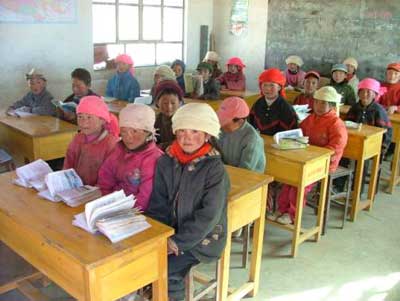 Hawthorne effect
participants in research may change their behaviors as a result of knowing that their behaviors are under study
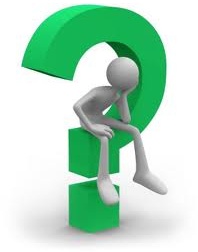 What is role of observation in effect of intervention

Effect of Natural recovery in deciding about effectiveness of intervention

How patient can change the prediction about any clinical issue keeping in mind the observational part …